Welcome to the Phase 1, Part 2 Training
Transactions and System Changes
06.25.2020
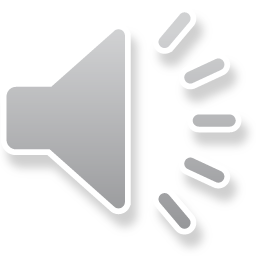 Phase I – Transactions & System Changes
CVR Team
Corrections
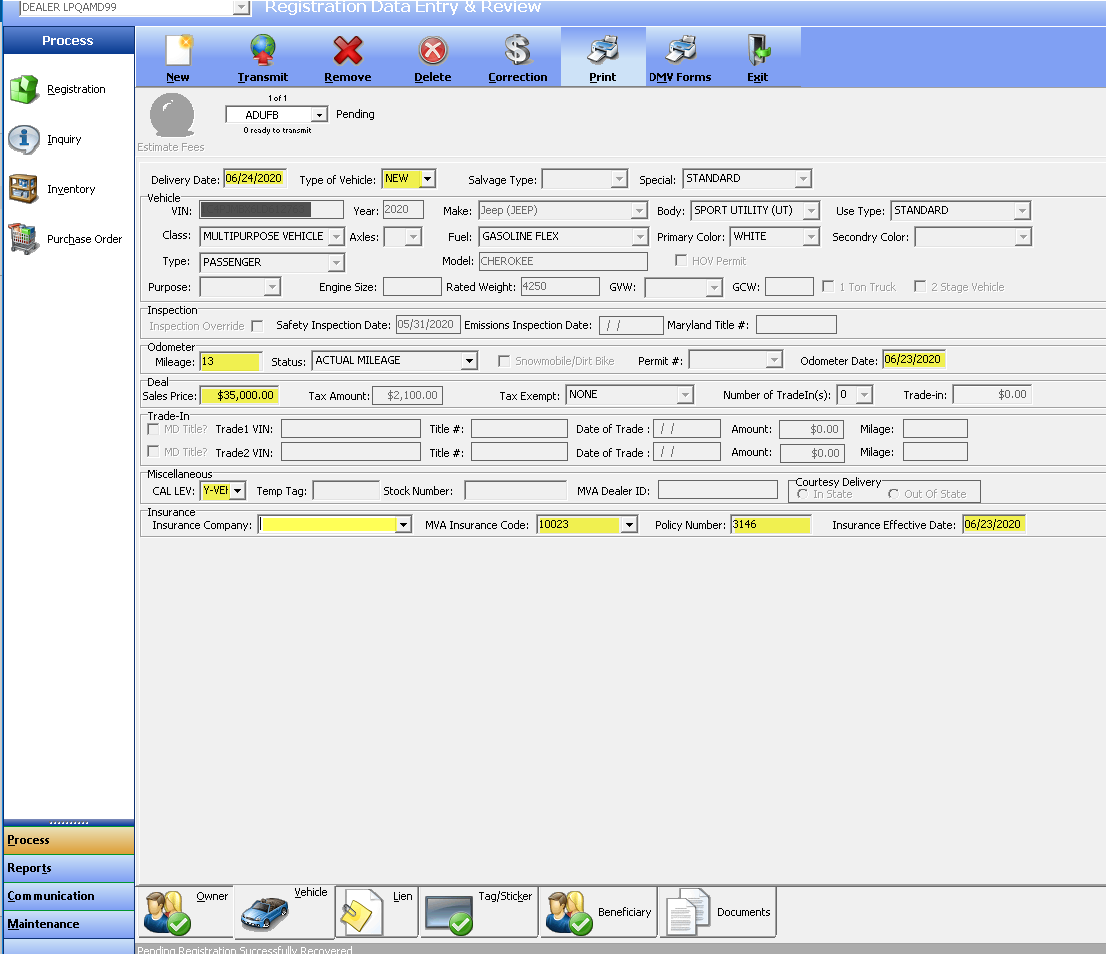 Pending Title and Reg Transaction

What can be changed/corrected without having to do a back out correction

Delivery Date 

Type of Vehicle 

Mileage 

Odometer Date 

Sales Price

CAL LEV

Insurance information

Lienholder information
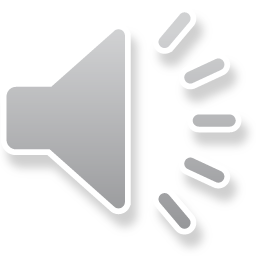 Sed ut perspiciatis unde omnis iste natus error sit voluptatem accusantium doloremque laudantium, totam rem aperiam, eaque ipsa quae ab illo

Neque porro quisquam est, qui dolorem ipsum quia dolor sit amet, consectetur, adipisci velit, sed quia non numquam eius

Neque porro quisquam est, qui dolorem ipsum quia dolor sit amet, consectetur, adipisci velit, sed quia non numquam eius
Information subject to change as information becomes available from MVA
New Required Fields
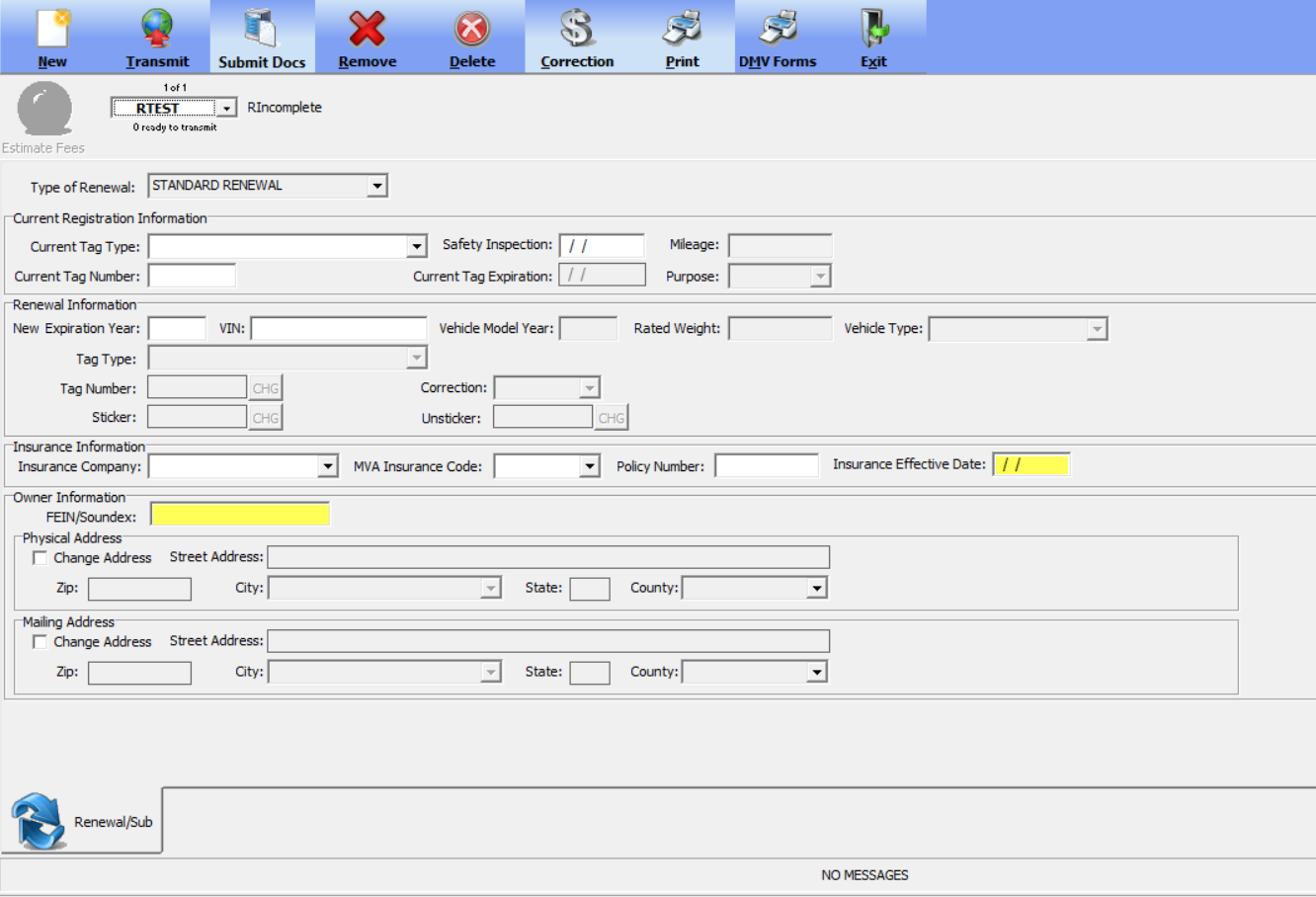 RENEWAL TRANSACTION

Additional fields are now required to complete a renewal

Insurance Effective Date

Insurance information will now be validated with participating insurance companies

FEIN/SOUNDEX
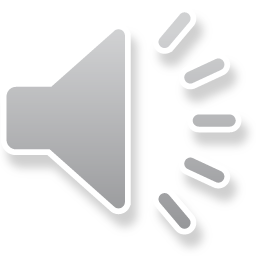 Sed ut perspiciatis unde omnis iste natus error sit voluptatem accusantium doloremque laudantium, totam rem aperiam, eaque ipsa quae ab illo

Neque porro quisquam est, qui dolorem ipsum quia dolor sit amet, consectetur, adipisci velit, sed quia non numquam eius

Neque porro quisquam est, qui dolorem ipsum quia dolor sit amet, consectetur, adipisci velit, sed quia non numquam eius
Information subject to change as information becomes available from MVA
Tags and Plates
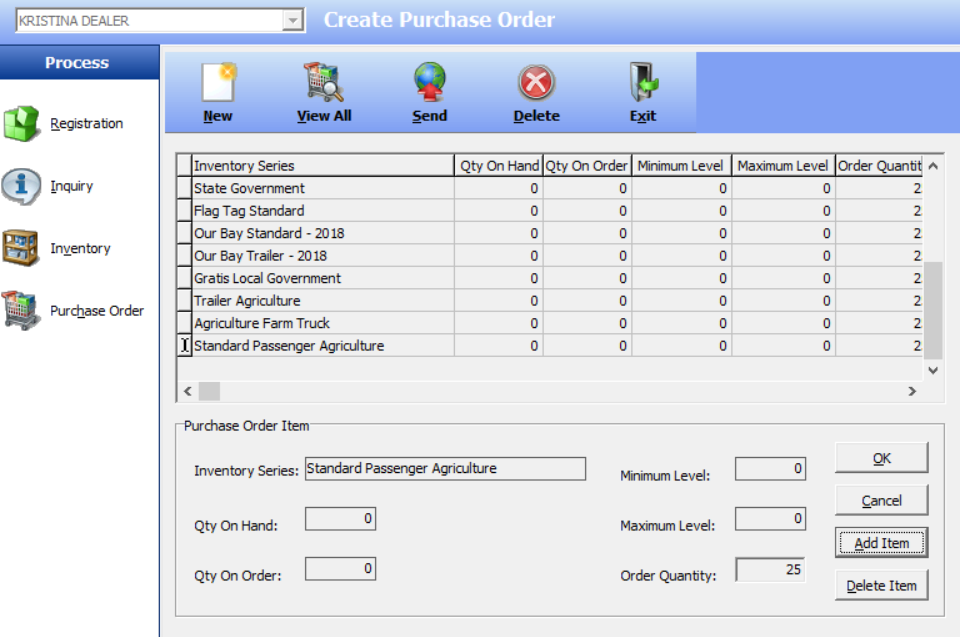 NEW TAG NAMES

Flag Tag =
MD Proud
Our Bay Standard -2018 =
Bay 
Standard Passenger Agriculture=
Agriculture
NEW AVAILABLE PLATES

Bay and Agriculture for trailers

Agriculture Farm Truck

State and local Government
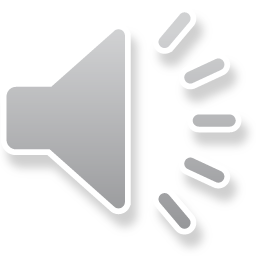 Information subject to change as information becomes available from MVA
In Transit Tags for Title Services
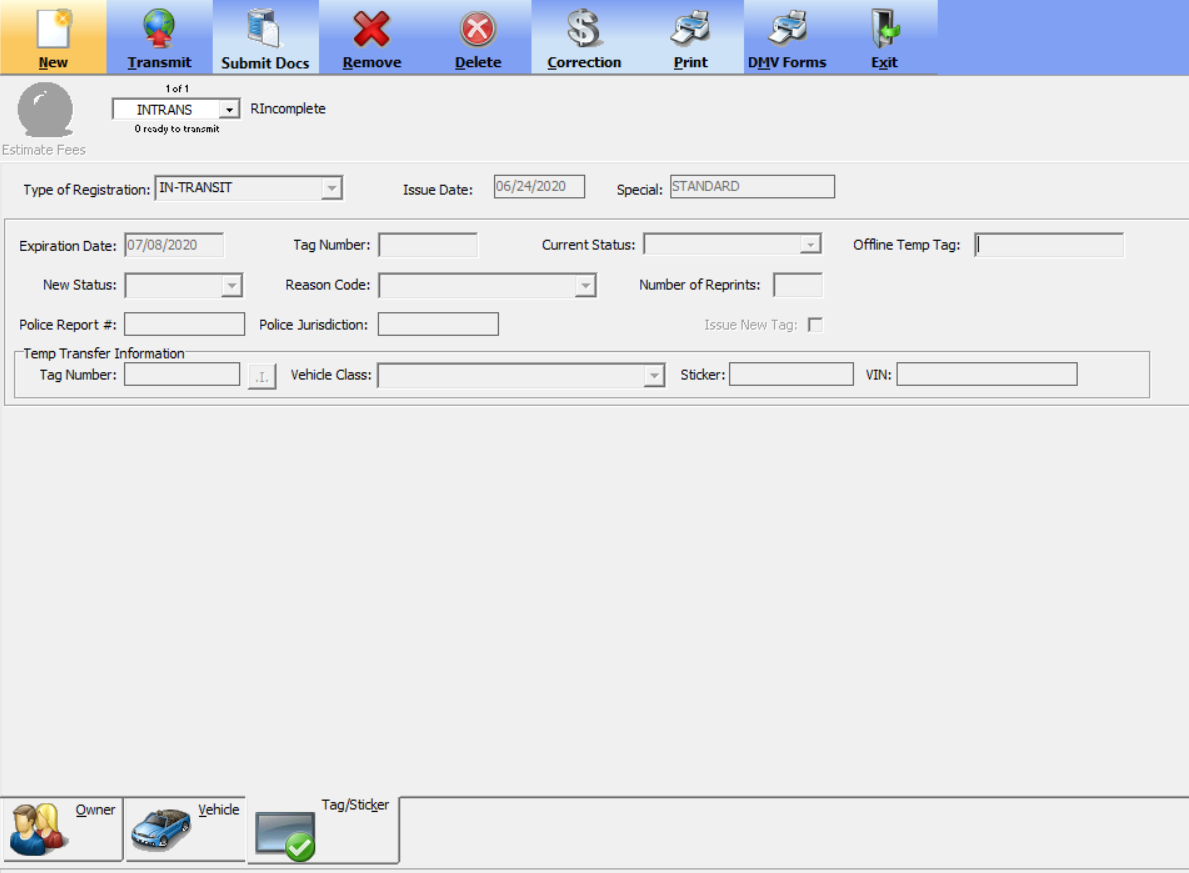 New Transaction

Must be out of state customer

Valid for 14 days

Can be issued up to 10 days prior to effective date

Two reprints allowed

Extensions are prohibited

Ownership document information will be required
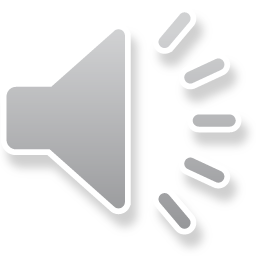 Information subject to change as information becomes available from MVA
We appreciate your business!
CVR would like to thank you for taking the time to educate yourselves in preparation for the changes that will be implemented on July 6th, 2020.

Stay tuned for additional training sessions that will be available to you prior to the go live date. 
	
Phase 1, Part 3
Scanning Demo 
60 Temp Tag Transfer
Part 1 and Part 2 will be included
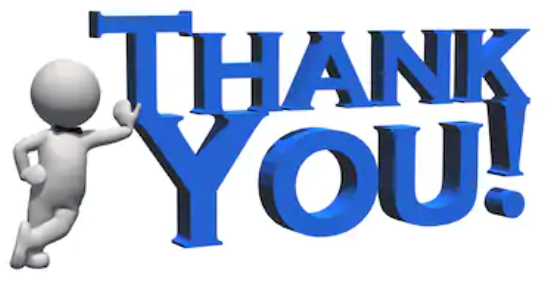 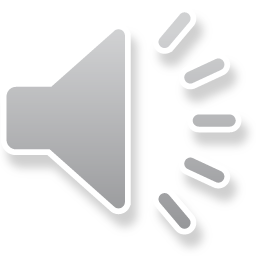 Information subject to change as information becomes available from MVA
Questions & Answers
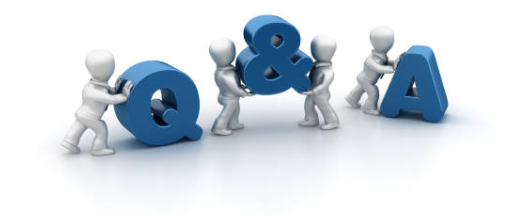 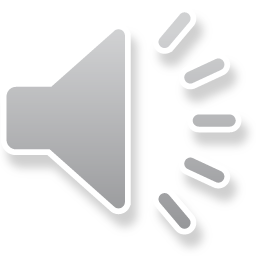 Information subject to change as information becomes available from MVA